TRANSPORTSYSTEMER HOS DYRMED HOVEDVEKT PÅ MENNESKET
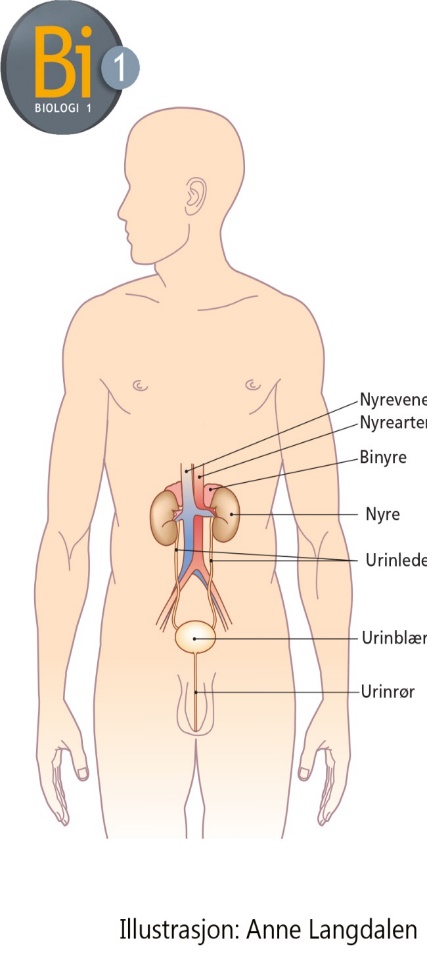 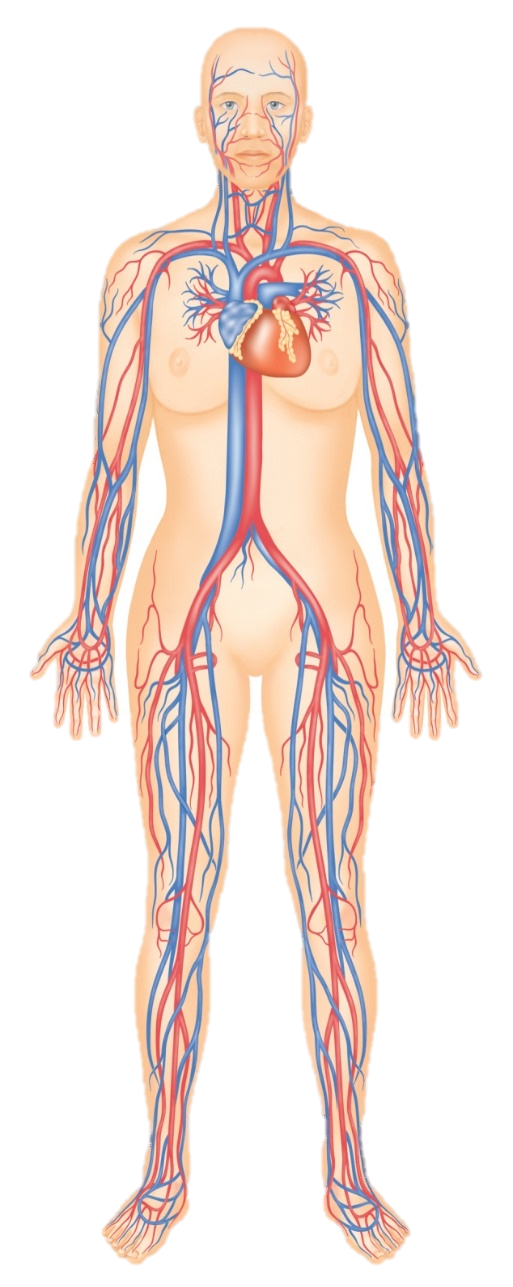 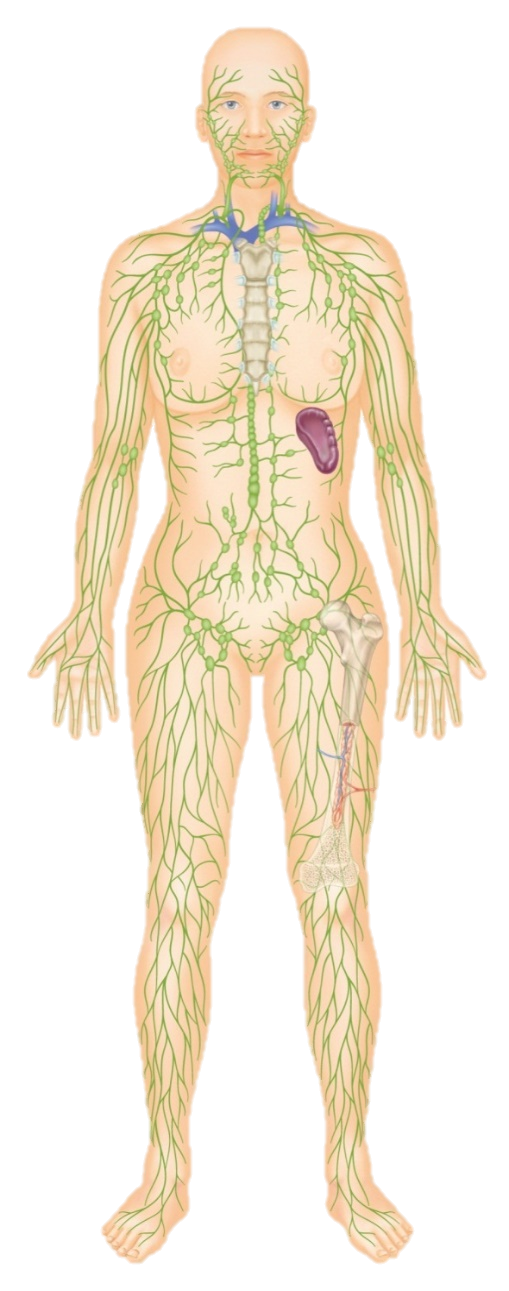 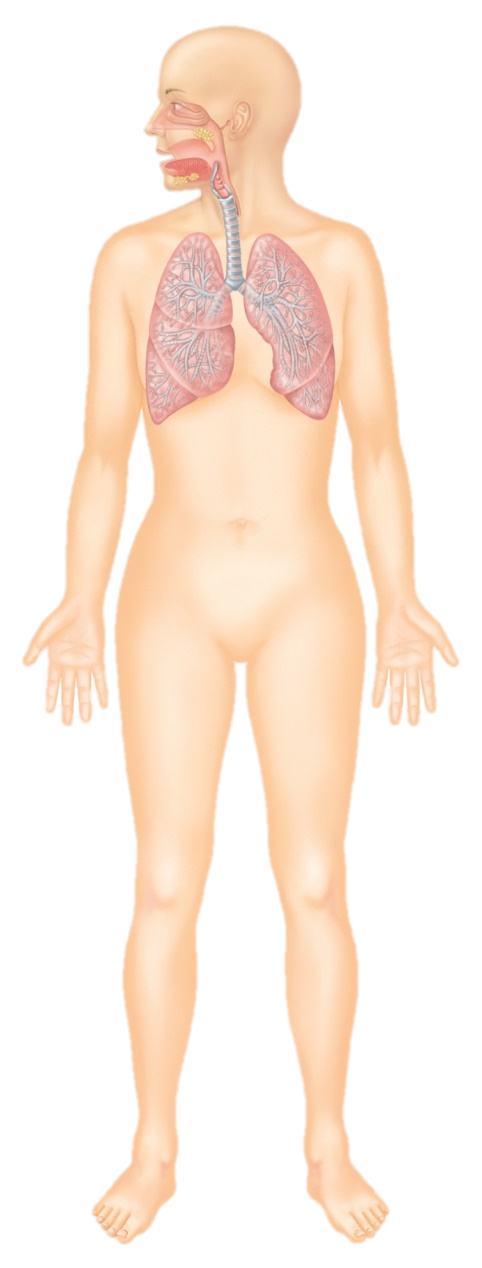 Sirkulasjonssystemet
Blodsystemet
Lymfesystemet
Respirasjonssystemet
Urinveissystemet
RESPIRASJONSSYSTEMET HOS DYRMED HOVEDVEKT PÅ MENNESKET
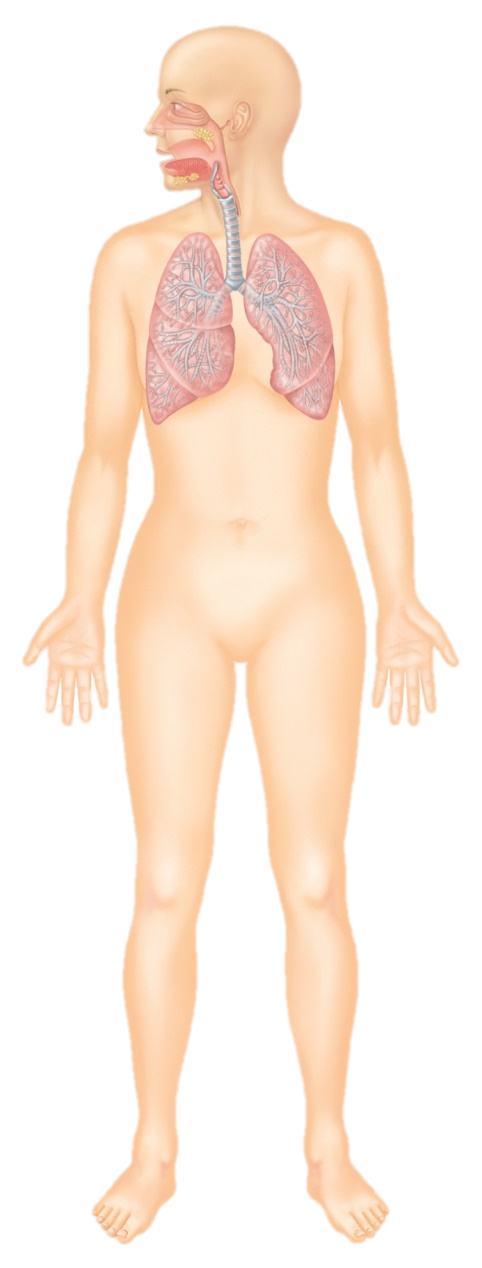 KOMPETANSEMÅL
gjøre rede for oppbyggingen av og funksjonen til sentrale organsystemer i kroppen, og drøfte årsaker til sykdommer som har sammenheng med livsstil

sammenligne bygning og funksjon av organsystemer hos ulike dyregrupper, med vekt på sirkulasjon, gassutveksling og ekskresjon, sett i sammenheng med tilpassing til ulike levevilkår

forklare transport gjennom cellemembranen ved å bruke kunnskap om passive og aktive transportmekanismer
LITT OM STØRRELSE OG FORM
I FORHOLD TIL GASSUTVEKSLING

Små:
Diffusjon fordi overflate/volum er høy

Litt større:
Diffusjon og egnet kroppsfasong

Store:
Gassutveksling gjennom spesifikke områder og med spesialiserte systemer for respirasjon/transport/sirkulasjon.
O: 6 V: 1
O: 34	 V: 8
O: 24 V: 8
LITT OM STØRRELSE OG FORM
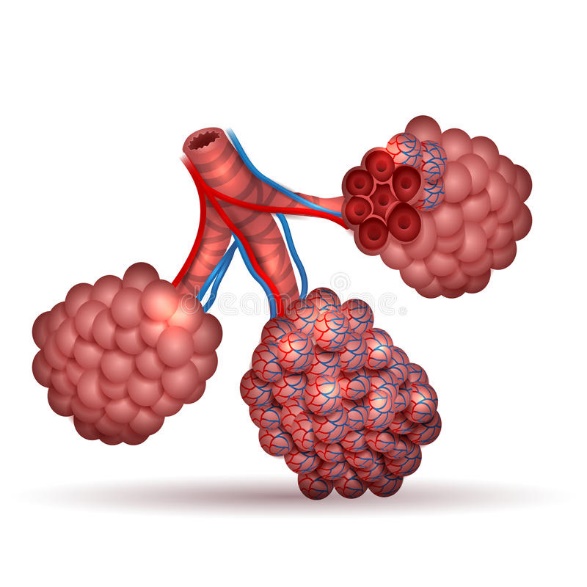 I FORHOLD TIL ORGANER OG CELLER

Stor overflate gir mest diffusjon/transport
Små celler = stor overflate/volum
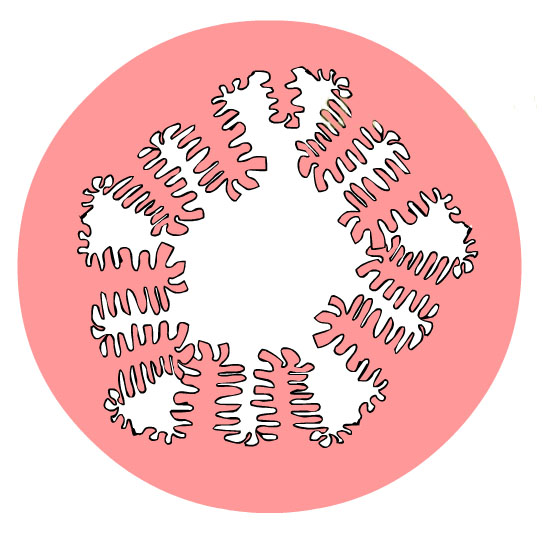 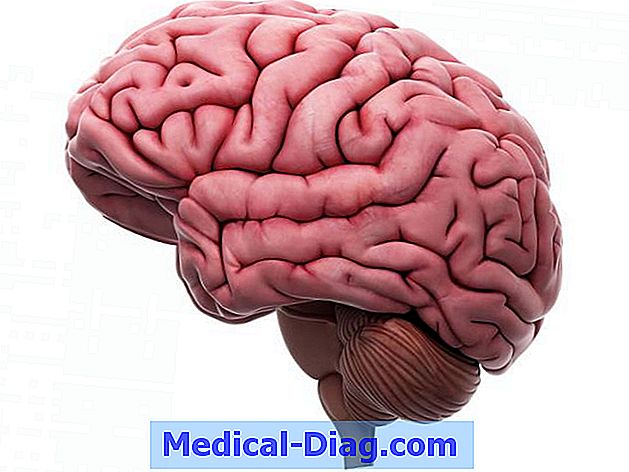 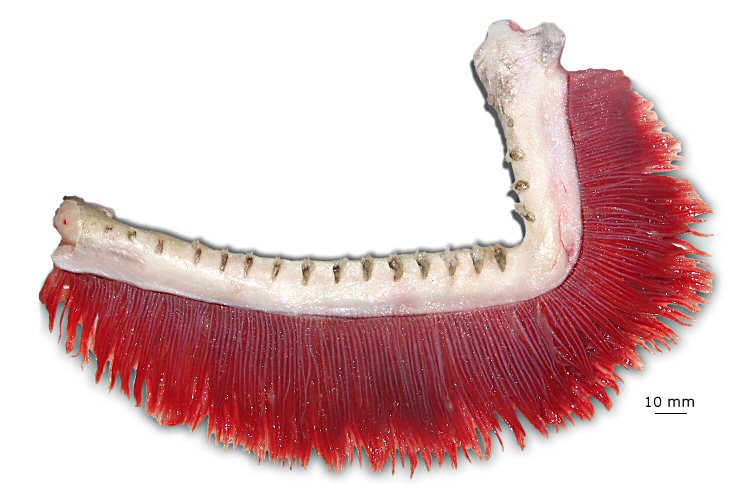 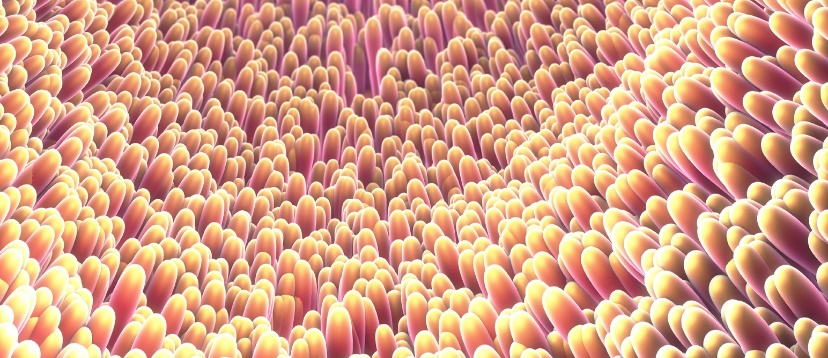 LITT OM STØRRELSE OG FORM
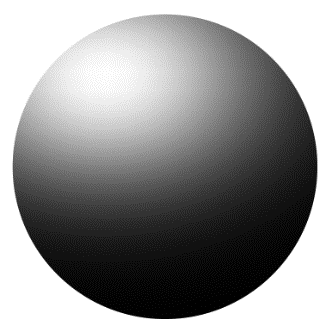 I FORHOLD TIL VARMETAP HOS JEVNVARME DYR

Varme omgivelser:
Stor overflate/volum for å øke diffusjon av varme fra organismen

Kalde omgivelser:
Liten overflate/volum = avrundet for å minske diffusjon av varme fra organismen
O: 19.3 V: 8
O: 34	 V: 8
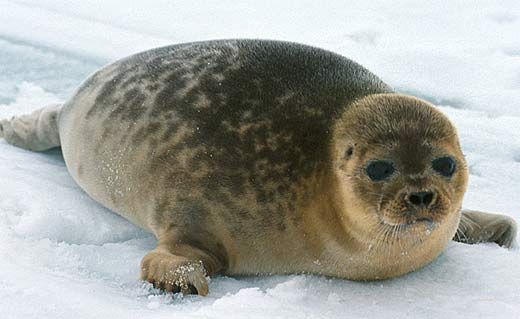 O: 24 V: 8
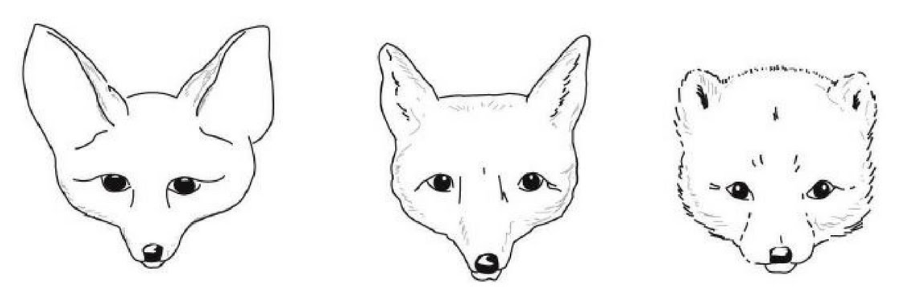 HVA MED PLANTER?
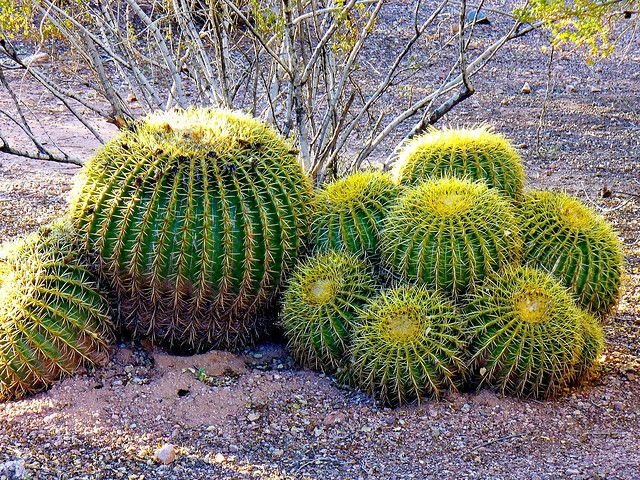 RESPIRASJONSSYSTEMET
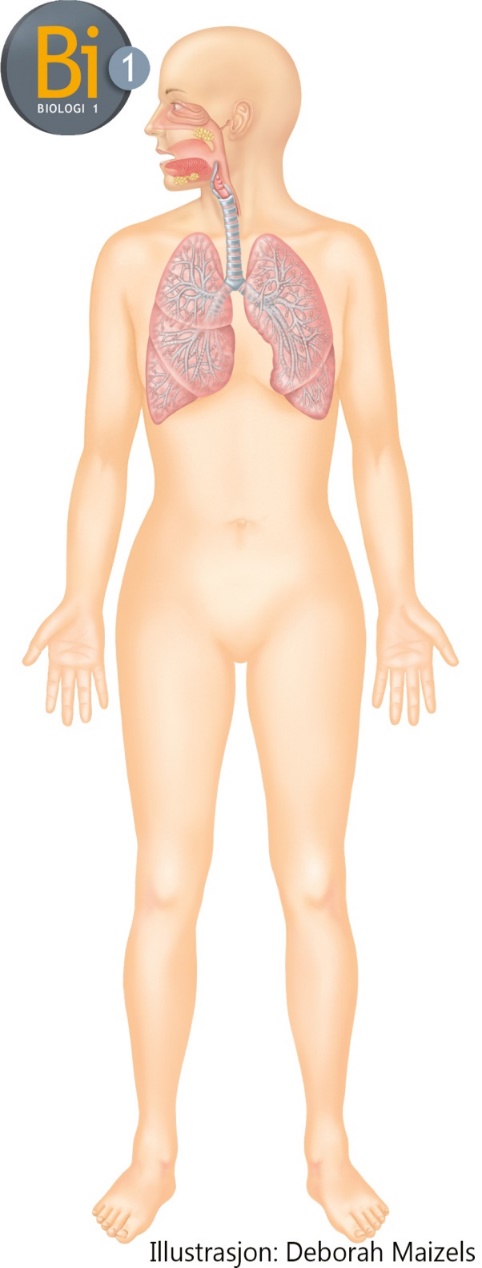 Respirasjonssystemet består av fire prosesser:
Pusting: Innånding og utånding gir luft inn og ut av lungene
Gassutveksling mellom luft i lunger og blod
Gasstransport i blodet
Gassutveksling mellom blod og celler
GASSUTVEKSLING PÅ LAND VS VANN(BÅDE PLANTER OG DYR)
Problemer på land: 
Diffusjon av gasser krever fuktige membraner fordi membranene mister sin (semi)permeabilitet dersom de tørker ut 
 stort vanntap til omgivelser.

Løsninger: 
Stort vannopptak. 
Beskyttelse og mekanismer i områder hvor gassutveksling skjer for å hindre vanntap.

Problemer i vann:
Lite løst oksygen! (ca 30x mindre enn i luft)
Lav diffusjonshastighet i vannet (100.000x lavere enn i luft)
Tungt å flytte på vann

Løsninger:
Ekstra effektivt oksygenopptak:
Stor overflate
Kort avstand fra vann til blod
Motstrømsprinsippet
Alltid i bevegelse! (enten hele dyret eller i gjellelokk)
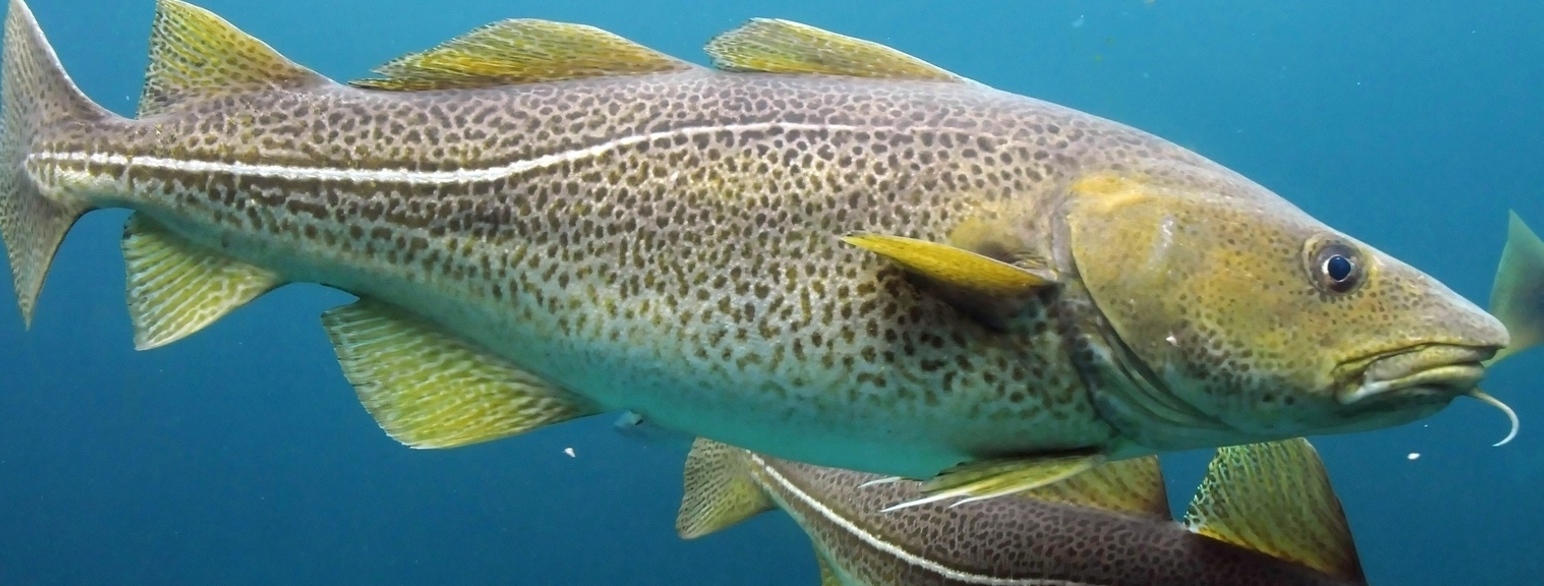 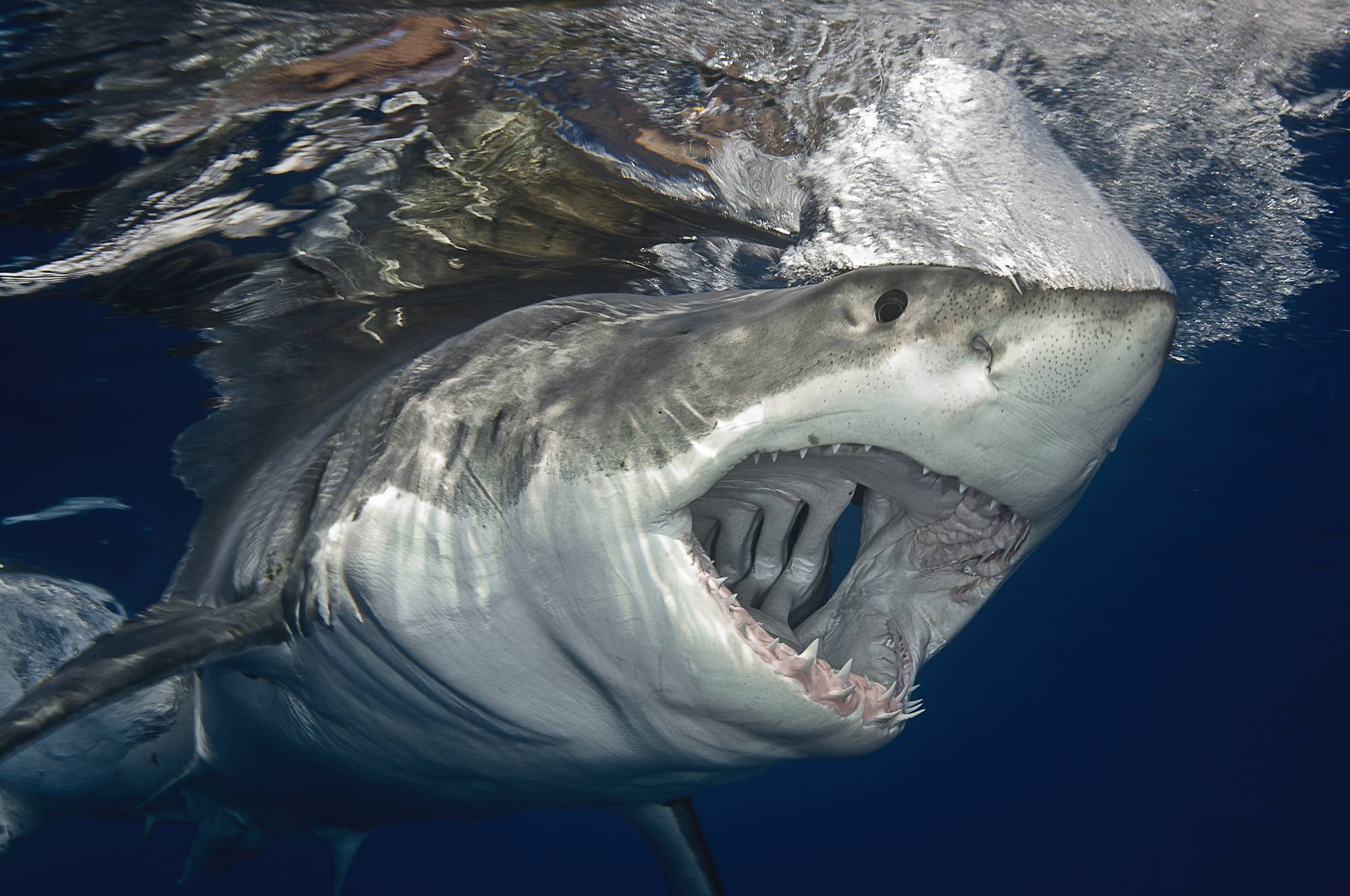 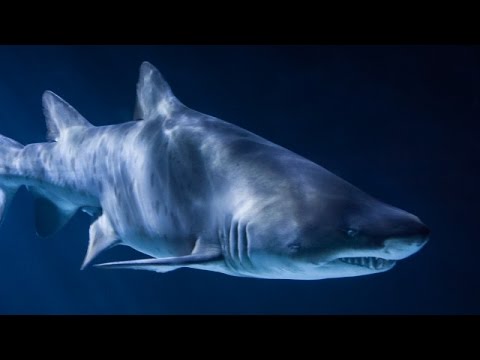 RESPIRASJONSSYSTEMER HOS DYR
Energiutbytte
Energikostnad
Diffusjon (ikke sirkulasjon eller respirasjonssystem)
Svamper, nesledyr, flatormer, rundormer, noen leddormer (bl.a. meitemark, men har sirkulasjon!) 
Ineffektivt: Organismen må ha stor overflate/volum og/eller liten kroppsstørrelse og lavt energibehov
Avhengig av vann/slim

Trakeer
Insekter
Forgrening av luftkanaler med trakeer og trakeoler forbundet med åpninger til omgivelsene (spirakler) og celler hvor O2 diffunderes inn og CO2 diffunderes ut.
Spiraklene kan åpnes og lukkes ved behov
Drevet av bevegelse hos insektene
Ikke effektivt nok for større organismer
Fordel: Lett  flygeinsekter
I vann: trakègjeller
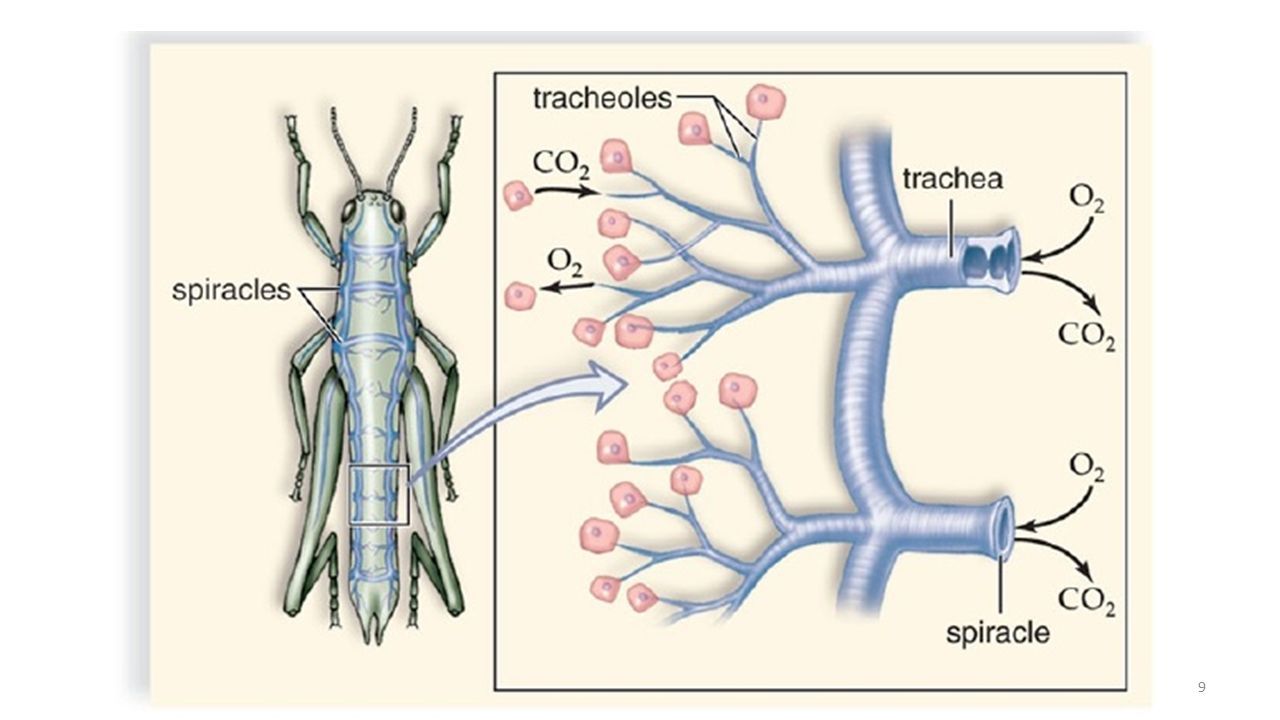 RESPIRASJONSSYSTEMER HOS DYR
Gjeller
Fisk, mange leddyr, noen stadier av amfibier
Stor overflate på gjeller og kort avstand mellom blod og vann
Motstrømsprinsippet
Når fisken beveger seg går vann over gjellene
Ved bevegelse av gjellelokk går vann over gjellene
Noe ekskresjon av ammoniakk (NH3) også her
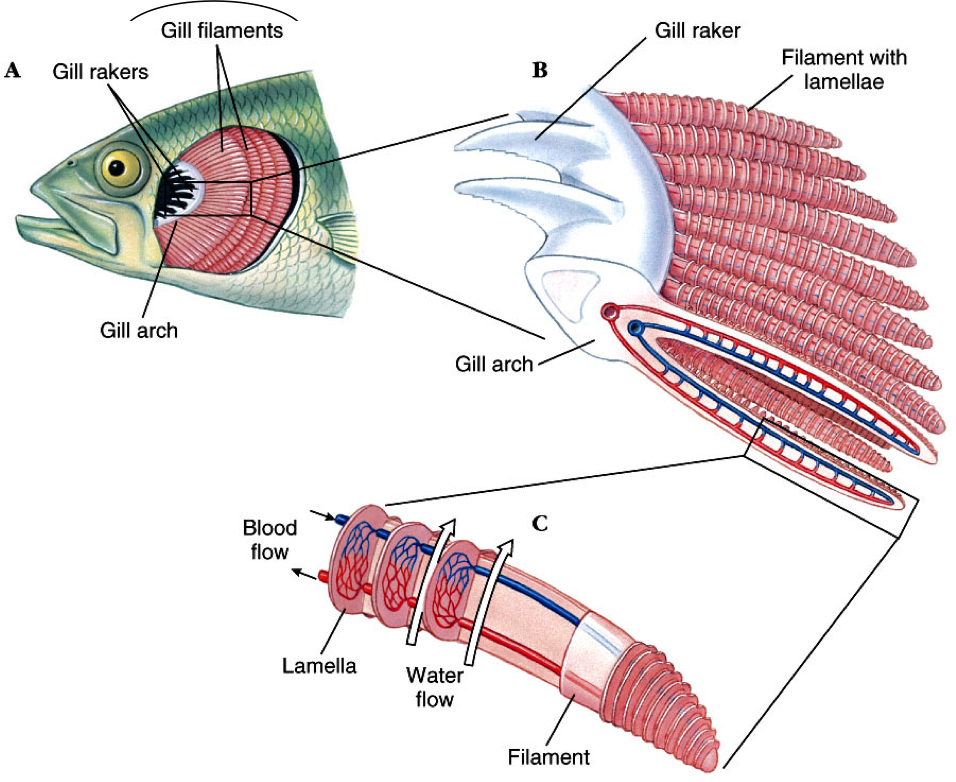 Filamenter
Gitterstaver
Filamenter
Gitterstaver
Gjellebue
Gjellebue
Blodårer
Lameller
Vann-retning
Filament
MOTSTRØMSPRINSIPPET
Funksjonen bak motstrømsprinsippet er å forlenge og øke diffusjon fra en væskestrøm til en annen ved at væskestrømmene går motsatt vei og ligger tett. Høy osmolaritet og lav osmolaritet
Medstrøm: Maksimalt metning av «mottaker» 50% (da nås ekvilibrium)





Motstrøm: Maksimal metning av «mottaker» nesten 100%





Motstrømsprinsippet utnyttes bl.a. i nyrene (osmose av vann), i gjeller (diffusjon av O2), i fuglelunger (diffusjon av O2)  og i andeføtter (diffusjon av varme)
100%	90%	80%	70%	60%	50%	40%	30%	20%	10%	0%
100% 		      75%		             50%		          50%
0%		      25%		             50%		          50%
90%	80%	70%	60%	50%	40%	30%	20%	10%	0%
RESPIRASJONSSYSTEMER HOS DYR
Lunger
Indre, fuktige organer med stor overflate for respirasjon på land
Knyttet til muskulatur som gir inn/utånding

Fugl (tillegg: luftsekker):
Avhengig av god gassutveksling fordi myeenergi kreves for å fly
Mindre overflate på lungene enn mangepattedyr, men til gjengjeld luftsekker
Gir mulighet til å inhalere mer luft
Bidrar til enveis, gjennomgående luftvei gjennom lungene  bedre diffusjon 
Obs! Ikke diffusjon av gasser i luftsekkene
Motstrømsprinsippet!
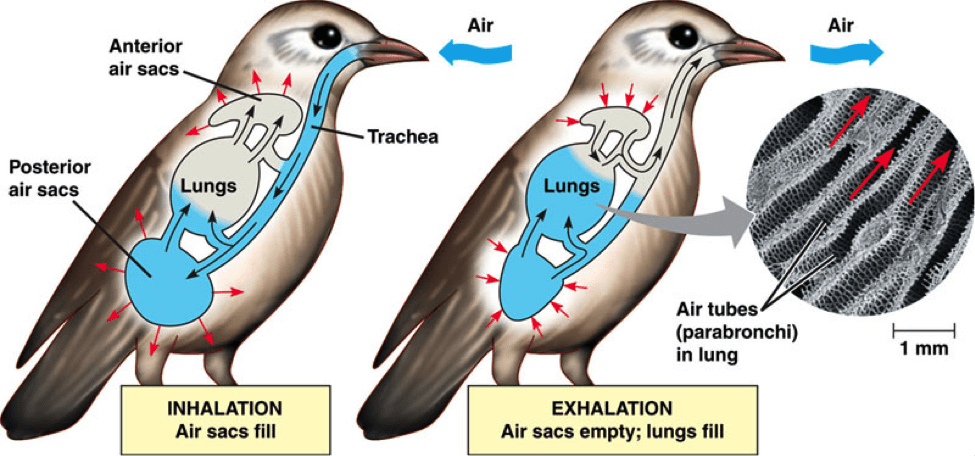 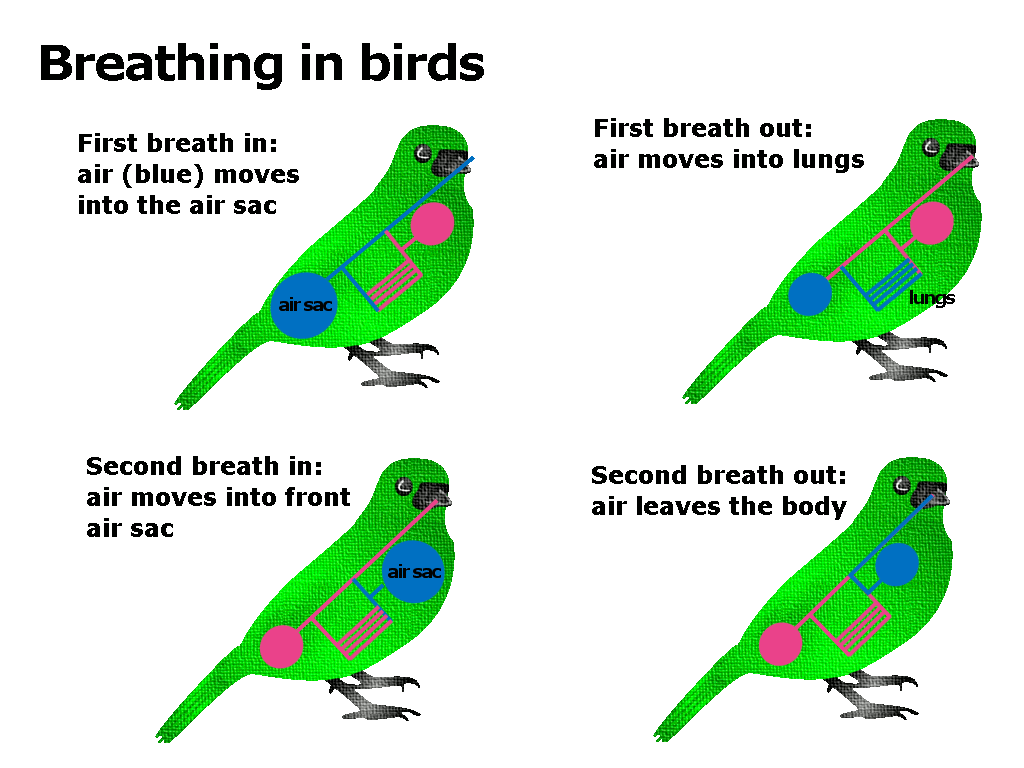 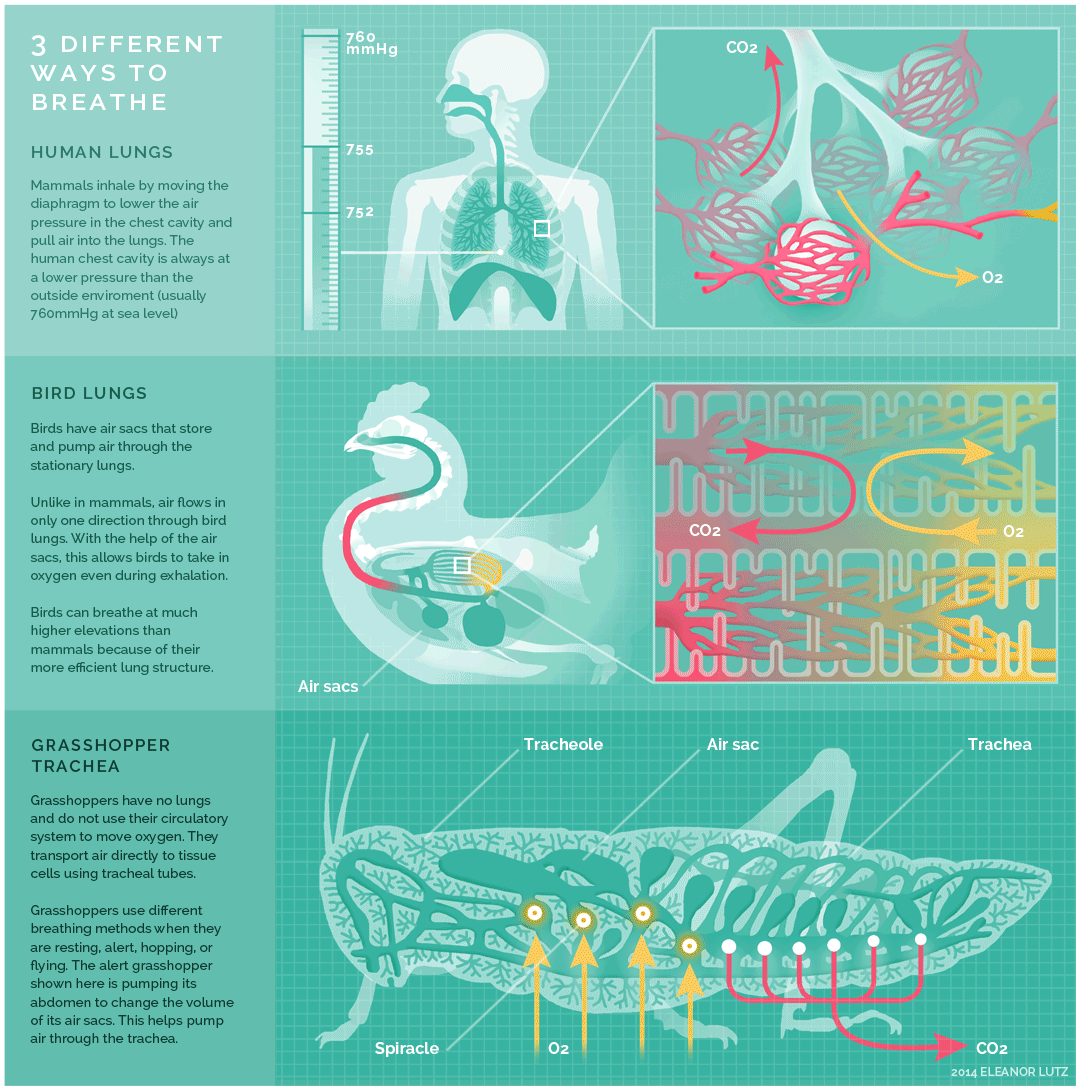 RESPIRASJONSSYSTEMET HOS MENNESKER
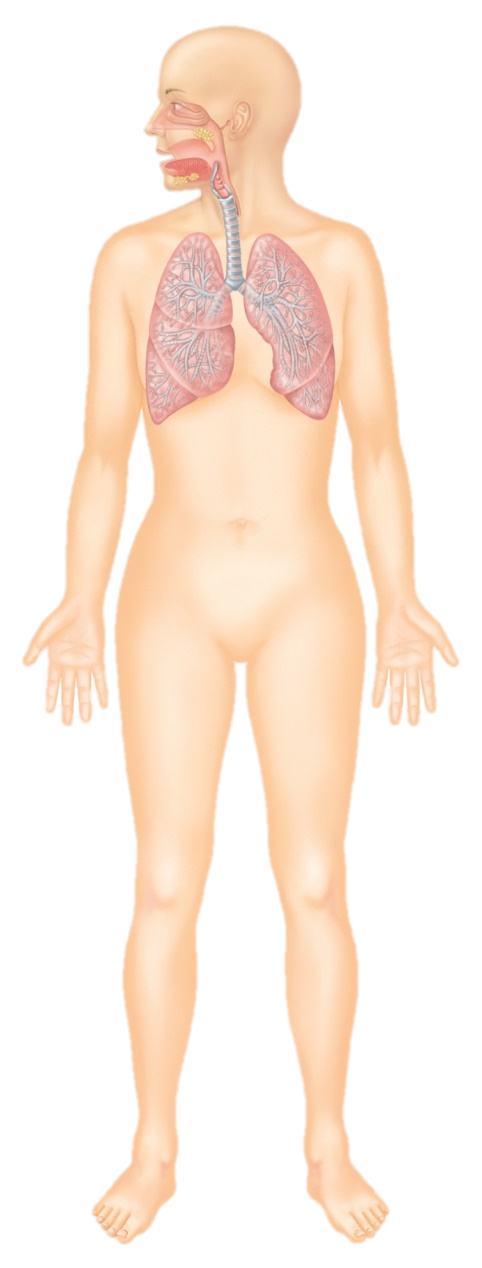 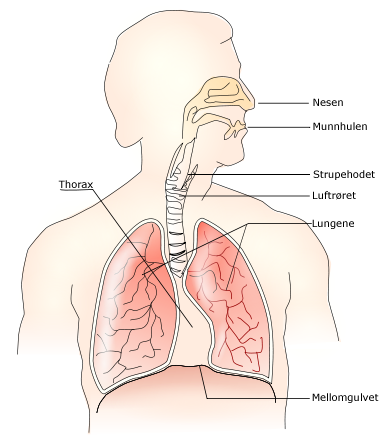 LUFTVEIENE
Øvre luftveier: 
Nesehulen: Luftkanal
Munnhulen: Luftkanal
Svelget: For å hindre mat og næring i å gå ned i lungene.
Strupehodet: Overgang mellom svelg og luftrøret

Nedre luftveier:
Luftrøret: Stivet opp av bruskringer. Inneholder cilia, små flimmerhår, og slim som frakter uønskede partikler ut igjen.
Lungene
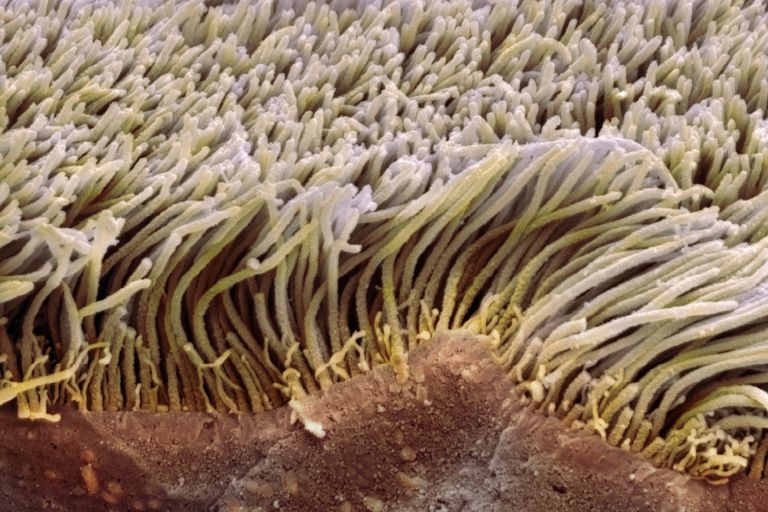 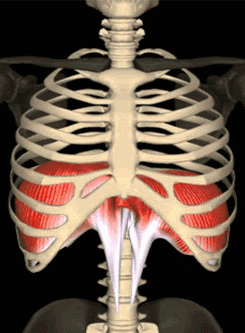 PUSTING
Innånding: Muskler i brystkasse og mellomgulvet (diafragma) trekker seg sammen  lungene utvides  undertrykk  og luft suges inn via munn og nese.

Utånding: Muskler i brystkasse og mellomgulvet (diafragma) avslappes lungene komprimeres  overtrykk  luft presses ut.

Automatisk, men kan delvis overstyres.
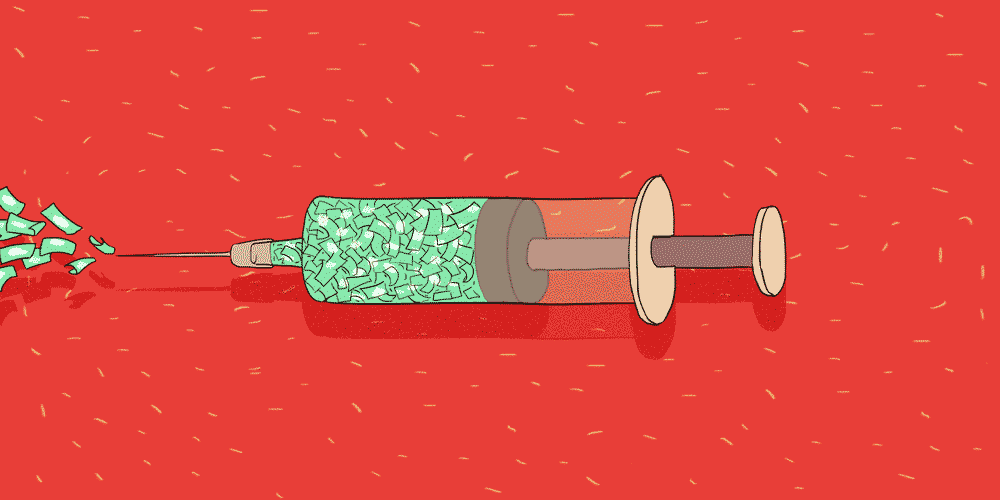 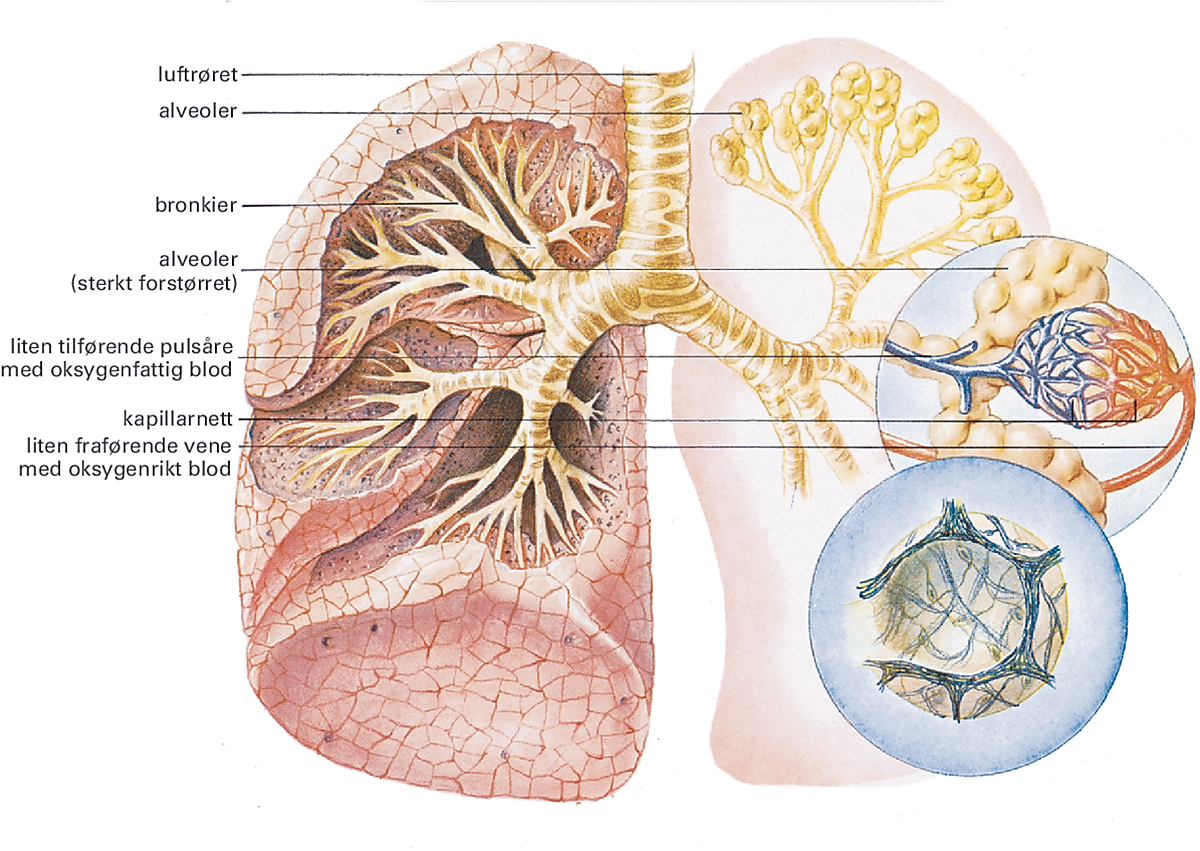 LUNGENE
Bronkioler
Luftrøret
Bronkier (med brusk)
Bronkioler (uten brusk)
Alveoler (lungeblærer) hvor gassutveksling skjer med kapillærer
HVORFOR HAR VI TO LUNGER?
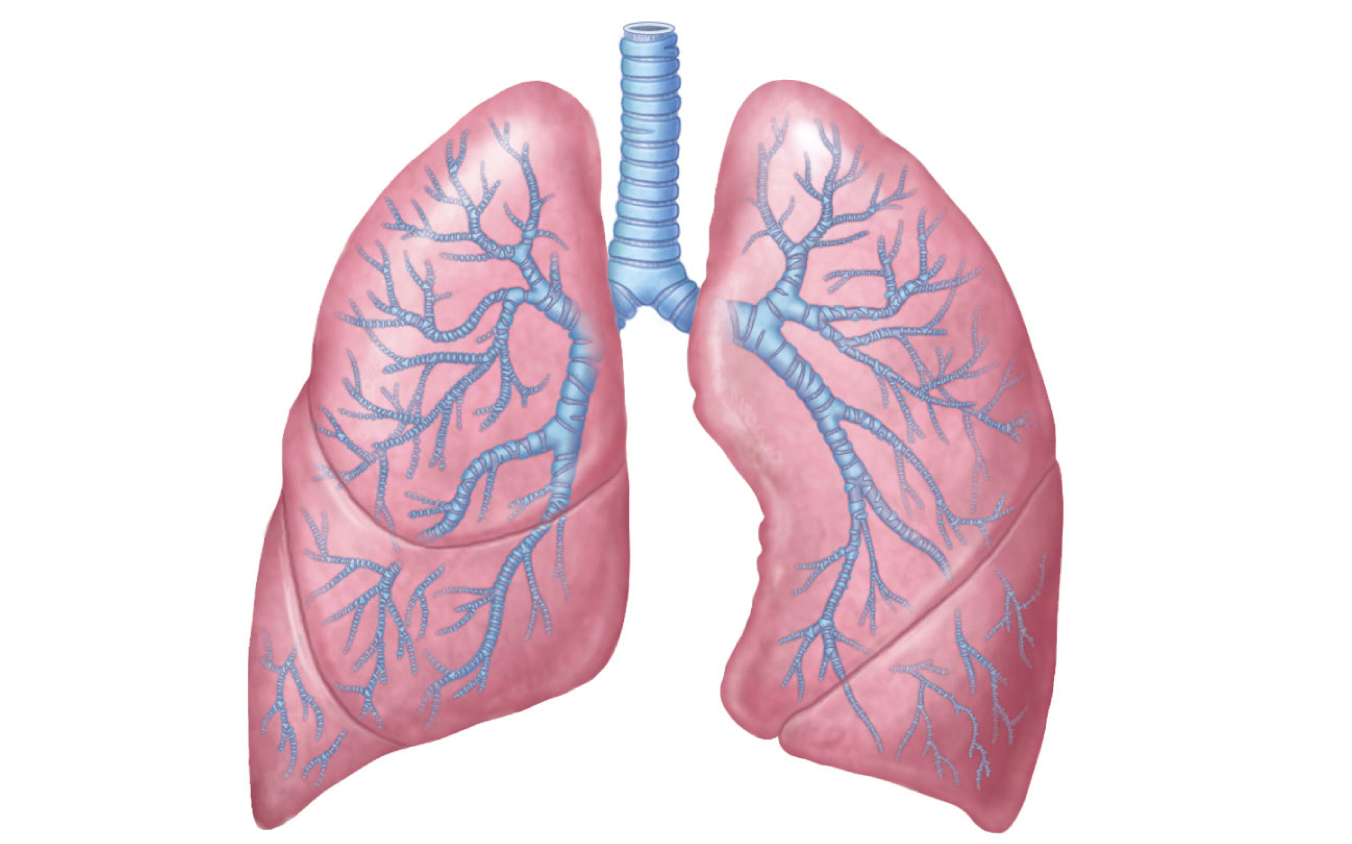 Hvorfor har vi to ører?

Hvorfor har vi to øyne?

Hvorfor har vi ti fingre?

Hvorfor har vi ett hjerte?

Hvorfor har vi èn lever?
CELLEÅNDING I MITOKONDRIENE I CELLER
Oksygengass + glukose  karbondioksid + vann + energi
6O2 + C6H12O6  6CO2 + 6H2O + energi
6O2 + C6H12O6 + ADP  6CO2 + 6H2O + ATP


Målet er å danne energi (ATP) cellene kan bruke fra glukose.
Aerob cellånding: Reaksjonen hjelpes av O2.
Anaerob celleånding: Uten O2 (anaerob celleånding), gir bare 2ATP per glukose.
«Avfallsstoffer» er CO2 og H2O
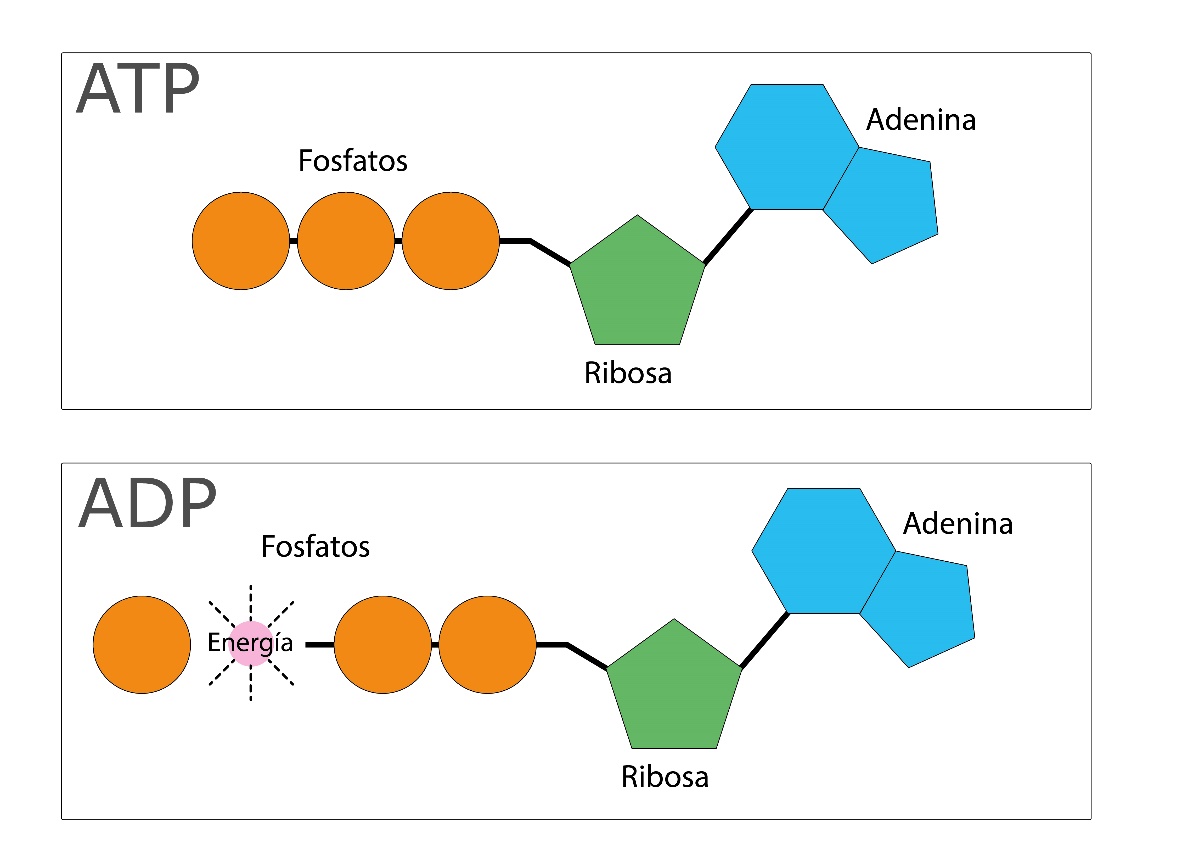 Adenin
Fosfatgrupper
Ribose
Adenin
Fosfatgrupper
Ribose
IKKE PENSUM I BIOLOGI1
REKLAME FOR BIOLOGI 2
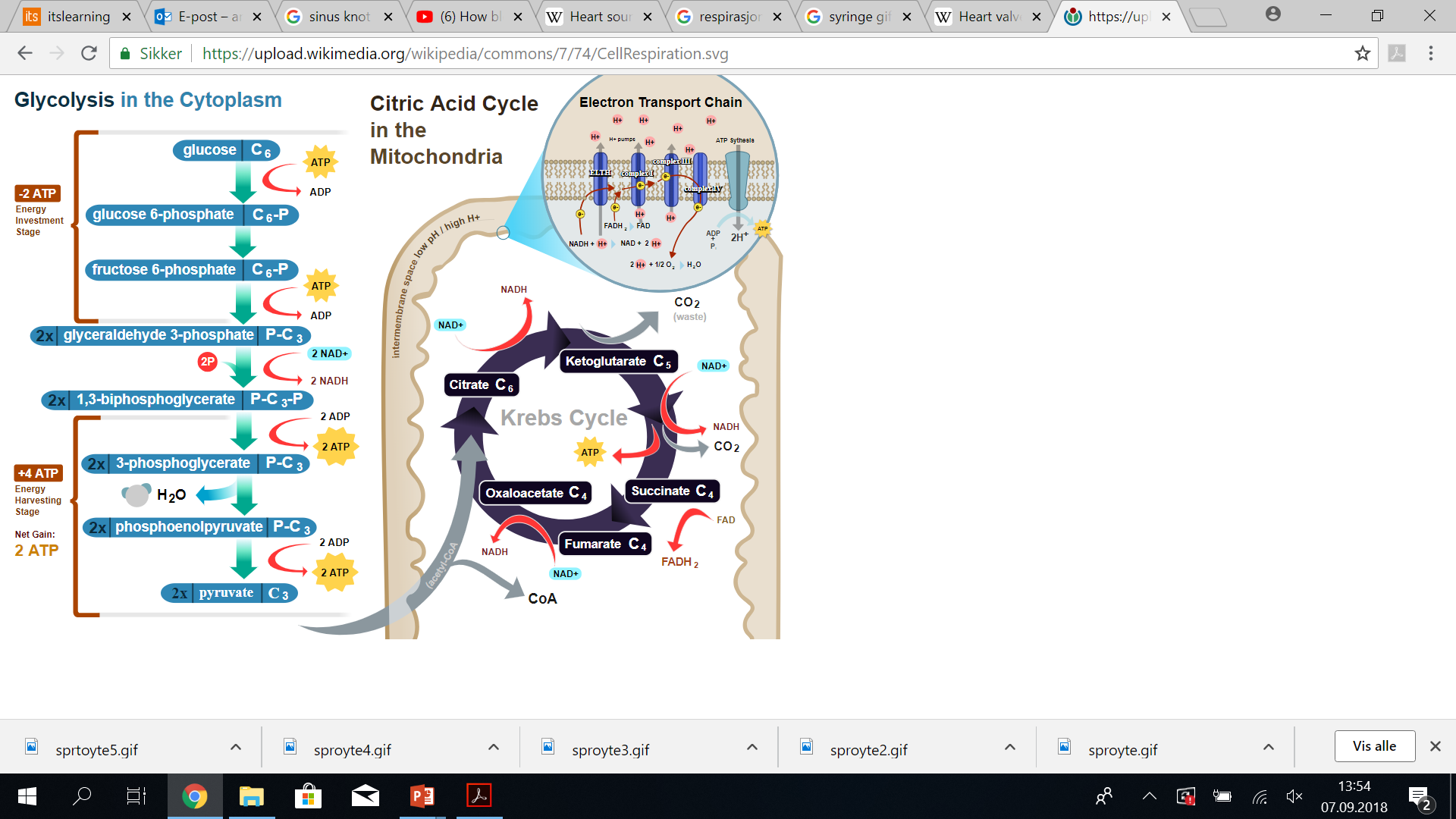 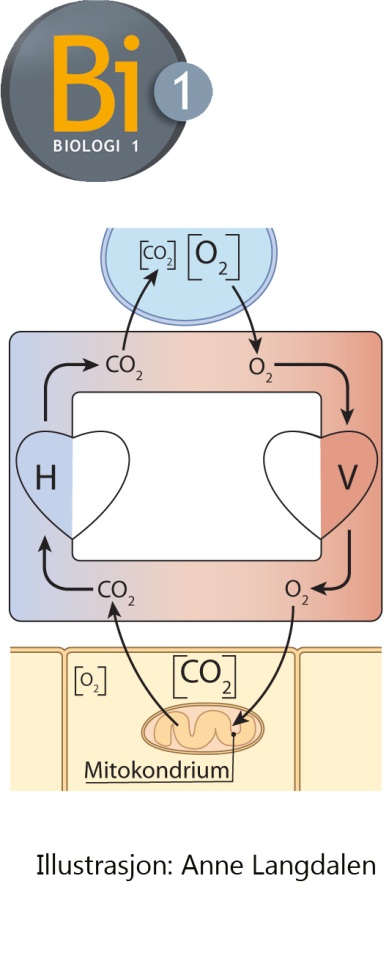 Luft
GASSUTVEKSLING
Viktigst: Oksygengass (O2) og karbondioksid (CO2).

Pusten:
Målet med innånding er å få O2 inn i lungene.
Målet med utånding er å få CO2 ut av lungene.

Mellom blod og luft:
Diffusjon av O2 fra luft til blod (med konsentrasjonsgradienten)
Mye O2 i luft (ca 21%) og oksygenfattig blod her.
Diffusjon av CO2 fra blod til luft (med konsentrasjonsgradienten)
Lite CO2 i luft (0,04%) og CO2-rikt blod her.

Mellom blod og celler:
Diffusjon av O2 fra blod til celler
Med konsentrasjonsgradienten: Fra oksygenrikt blod til oksygenfattige celler.
Diffusjon av CO2 fra celler til blod
Med konsentrasjonsgradienten: Fra CO2-rike celler til CO2-fattig blod.
Blod
Celle
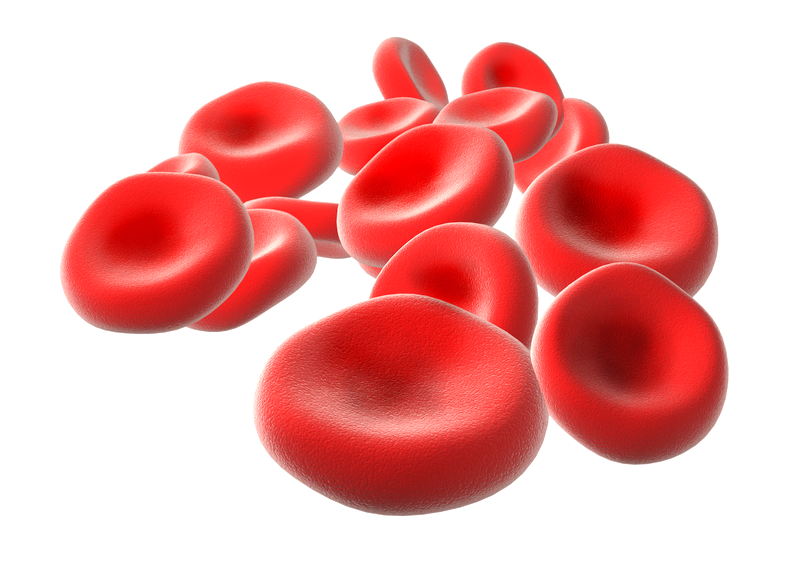 TRANSPORT AV GASSER I BLODET
Hemoglobin er et protein som kan binde O2, CO2 og H+ i blodet. Hver hemoglobin kan bære fire O2, CO2 eller H+.Ca 8.000.000.000.000.000.000.000 hemoglobinmolekyler i kroppen din.


Hemoglobin er viktig fordi:
Sikrer at O2 hele tiden diffunderer inn i blodet fra lungene ved å ta opp og frakte bort løst O2 fra blodet.
Hjelper til med frakt (passiv).
Hindrer O2 og CO2 å gjøre skader i blodet.

Blodet er rødt fordi jern + oksygen i hemoglobin har rød farge.
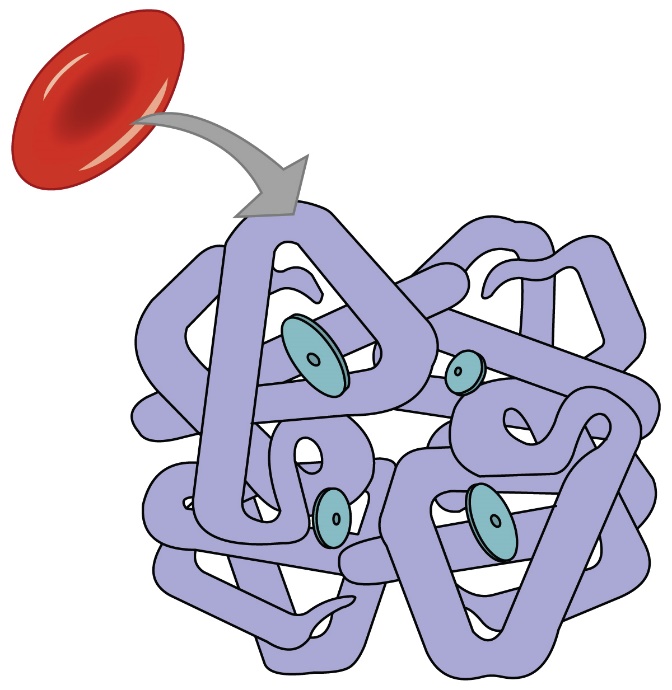 O2
O2
O2
O2
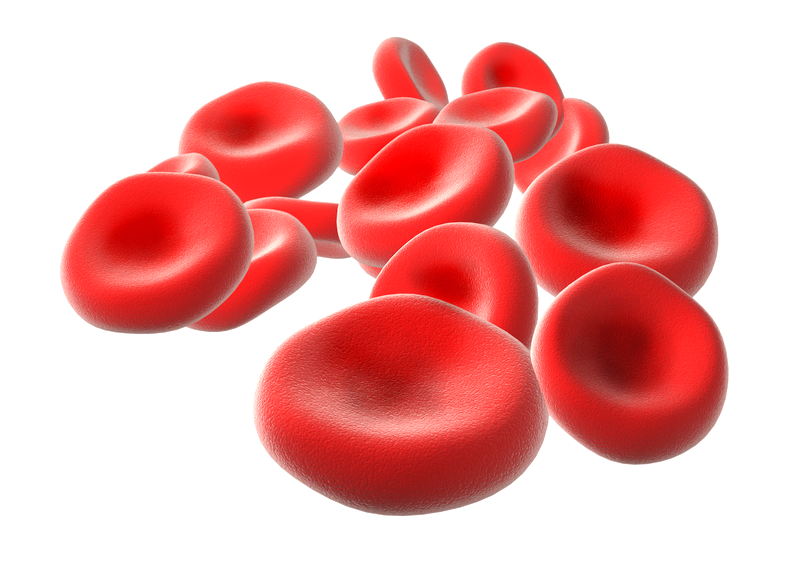 TRANSPORT AV GASSER I BLODET
Blodets transport av O2:
Det meste på hemoglobin, noe løst i blodplasmaen.
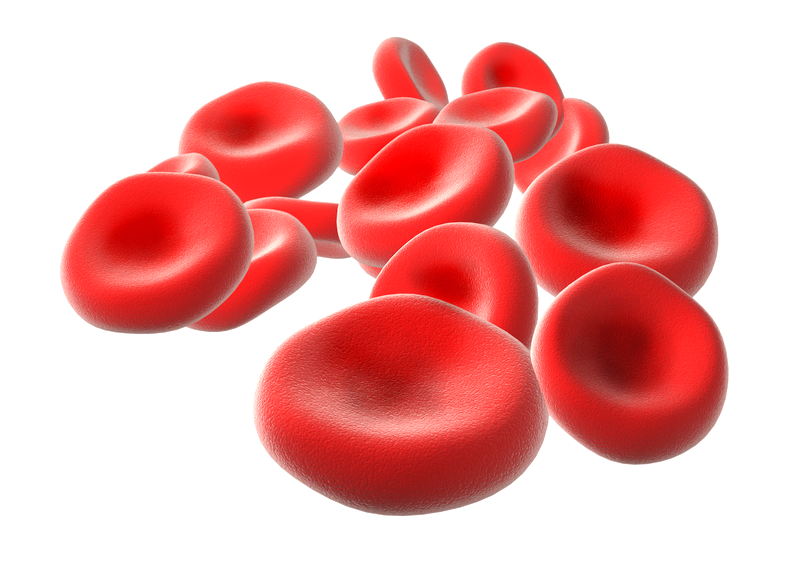 TRANSPORT AV GASSER I BLODET
Blodets transport av CO2:
CO2 inngår i reaksjoner i blodet, og finnes bare i mindre grad som CO2. Derfor må vi se på hvilke stoffer CO2 inngår i:

Det meste av CO2 reagerer med H2O i blodet, reaksjonen katalyseres av enzymer: 
Karbondioksid + vann  Karbonsyre
CO2+ H2O H2CO3

Karbonsyre er ustabilt i blodet og vil raskt spaltes:
Karbonsyre  Bikarbonat + proton
H2CO3  HCO3- + H+ 

SUM:
Ca 70% av CO2 fraktes som løst bikarbonat.
H+ fraktes hovedsakelig bundet til hemoglobin
Resterende CO2 fraktes løst i blod eller bundet til hemoglobin.
KAMPEN OM HEMOGLOBINET
Hemoglobin kan altså binde O2, CO2 og H+, hva velger den?

Enkel regel: Hemoglobin binder det det er mest av fordi det er viktigst å frakte. Regulering sørger for at hemoglobinet får høyest affinitet for det det er mest av.
KAMPEN OM HEMOGLOBINET
HEMOGLOBINREGULERING
Dersom hemoglobinet allerede binder ett O2, skifter det form og binder lettere flere O2. 
Dersom hemoglobinet mister ett O2, mister det ofte resten også.

Når CO2 reagerer i blodet til karbonsyre/bikarbonat + H+, synker pH’en i blodet  forsuring. Ved forsuring av blodet øker hemoglobins affinitet for CO2 og H+.

Dessuten gir høy temperatur senket affinitet for oksygen. Hvorfor?
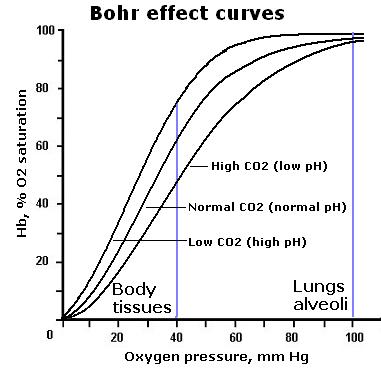 GASSUTVEKSLING MED HEMOGLOBIN
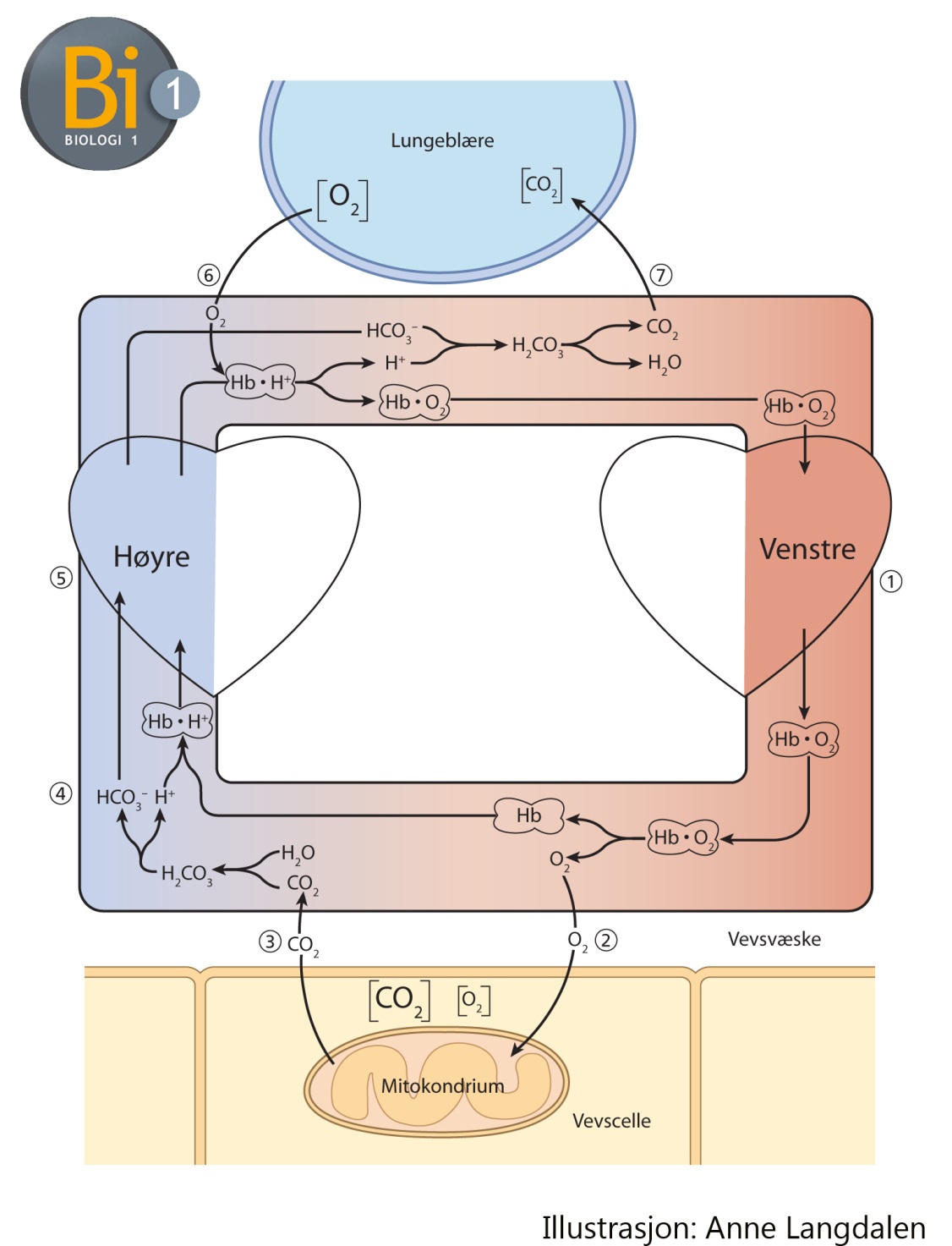 Fra venstre hjertekammer pumpes oksygenrikt blod til kroppen. Her har hemoglobin (Hb) høyest affinitet for O2.
I kapillærene diffunderer O2 til celler.
Etter celleånding diffunderer CO2 tilbake til blodet.CO2 reagerer med vann og danner karbonsyre (H2CO3) som videre brytes ned til bikarbonat (HCO3-) og H+.Noe CO2 bindes dessuten til hemoglobin (ikke vist i figur).
Bikarbonat driver løst i blodet og H+ fester seg til hemoglobin.
Blodet er nå fattig på O2 og rikt på CO2, og kommer ned i høyre forkammer og høyre hjertekammer før det pumpes mot lungene.
I lungene diffunderer O2 inn i blodet, overtar plassene på hemoglobin til H+ og CO2. H+ vil reagere med bikarbonat og danne karbonsyre, som igjen vil kunne reagere til CO2 og vann.
CO2 diffunderer ut fra blodet til lungene, og pustes deretter ut.
MEN KARBONMONOKSID (CO) VINNER ALLTID
Kullosforgiftning er vanligste dødsårsak ved brann.
I forbrenning av organisk materiale dannes det både CO2 og CO. Hemoglobin har 300x høyere affinitet for CO enn O2.
Når det er mye CO tilstede binder ikke hemoglobin til O2, og O2 slutter å diffundere fra lungene til blodet.
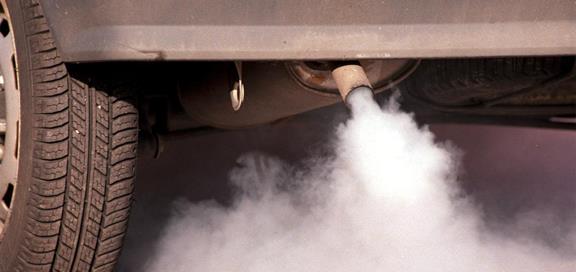 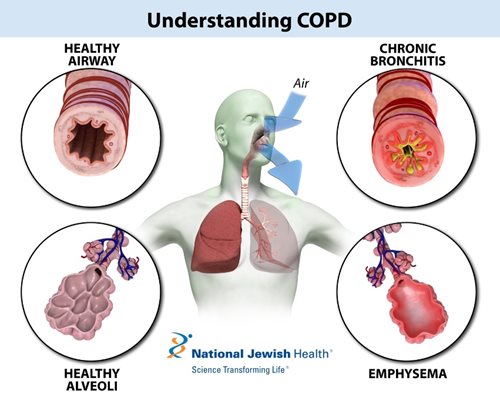 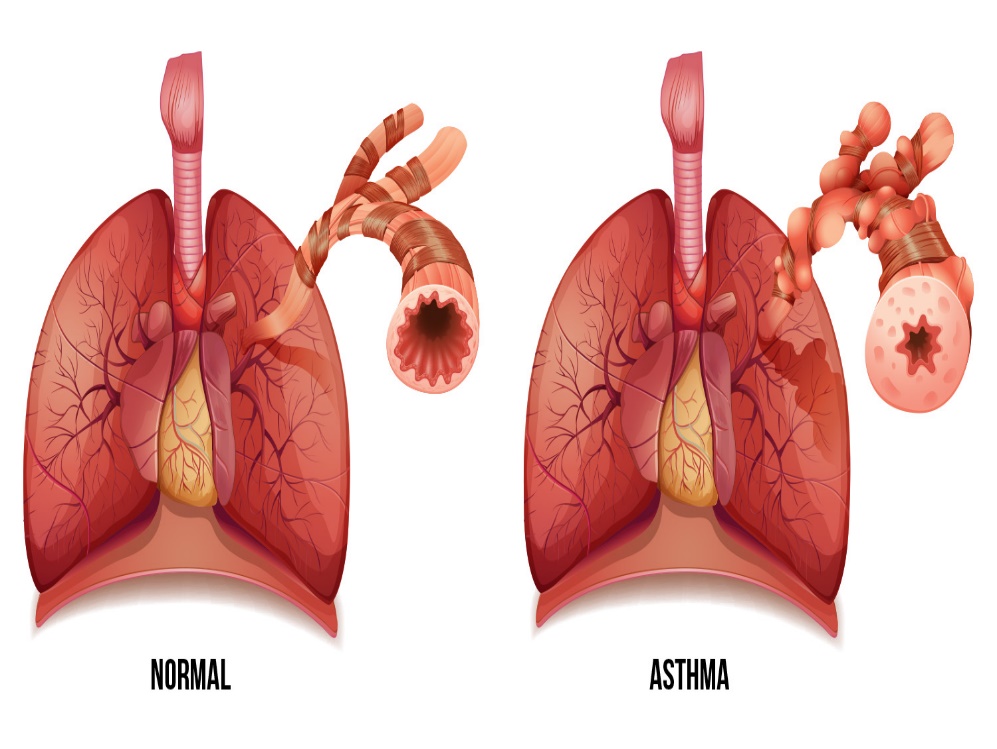 SYKDOMMER KNYTTET TIL RESPIRASJONSSYSTEMET
Astma: Kronisk betennelse i luftveiene. På grunn av oversensitive slimhinner i luftveiene utløses betennelsesreaksjon slik at immunceller kommer til og luftveiene blir trangere.

KOLS (Kronisk Obstruktiv LungeSykdom): Samlebetegnelse for sykdommer der lungene utvikler kronisk bronkitt eller lungeemfysem:
Kronisk bronkitt: Stadige betennelser, bl.a. som følge av røyking  slim hoper seg opp og skadelige kjemikalier/bakterier etc blir værende i luftveiene.
Lungeemfysem: Glatt muskulatur rundt luftveiene hoper seg opp ved inhalasjon av skadelige kjemikalier (eks. nikotin)  trangere luftveier  økt trykk  veggene mellom alveoler (lungeblærer) kan ødelegges  alveoler «smelter sammen»  total overflate synker  dårligere O2-opptak.
RESPIRASJONSSYSTEMET
GRUNNLEGGENDE
Forklare hvorfor vi trenger et respirasjonssystem (O2!)
Nevne de ulike bestanddelene i luftveiene.
Beskrive lungenes oppbygning.
Kjenne formelen for aerob celleånding og forklare hvor og hvorfor det skjer.
Forklare hvordan vi puster inn og ut og skille innholdet i luften vi puster inn og ut.
Beskrive kort hemoglobin og at det er viktig for transport av O2 og CO2
Kjenne til noen sykdommer knyttet til respirasjonssystemet

HØY MÅLOPPNÅELSE
Forklare hvordan lungenes struktur er godt egnet for diffusjon med blodet.
Beskrive hvordan O2 og CO2 vandrer fra lungene til blodet og motsatt, og fra blodet til cellene og motsatt kun ved hjelp av passiv transport (diffusjon).
Beskrive hemoglobintransport av O2 og CO2 og begrunne hvorfor hemoglobin er viktig.